На каком автомобиле экономичнее проехать по заданному маршруту
Маркетинговое агентство НАПИ проанализировало стоимость поездки на корпоративном легковом автомобиле из Одинцово в Балашиху. Длительность поездки и маршрут определены в соответствии с дорожной ситуацией на момент расчета, длина маршрута составила 70 км. Затраты на поездку учитывают все затраты при владении автомобилем в течении 5 лет и актуальные цены на топливо на момент расчета маршрута. Зарплата водителя в расчет не входит. Экономичнее для корпоративного владельца проехать по заданному маршруту на HAVAL JULION COMFORT.
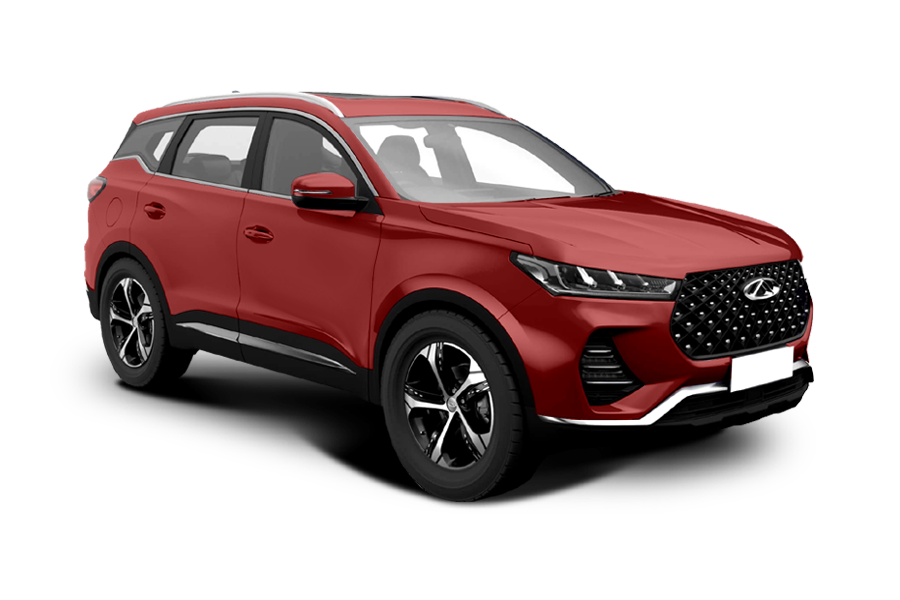 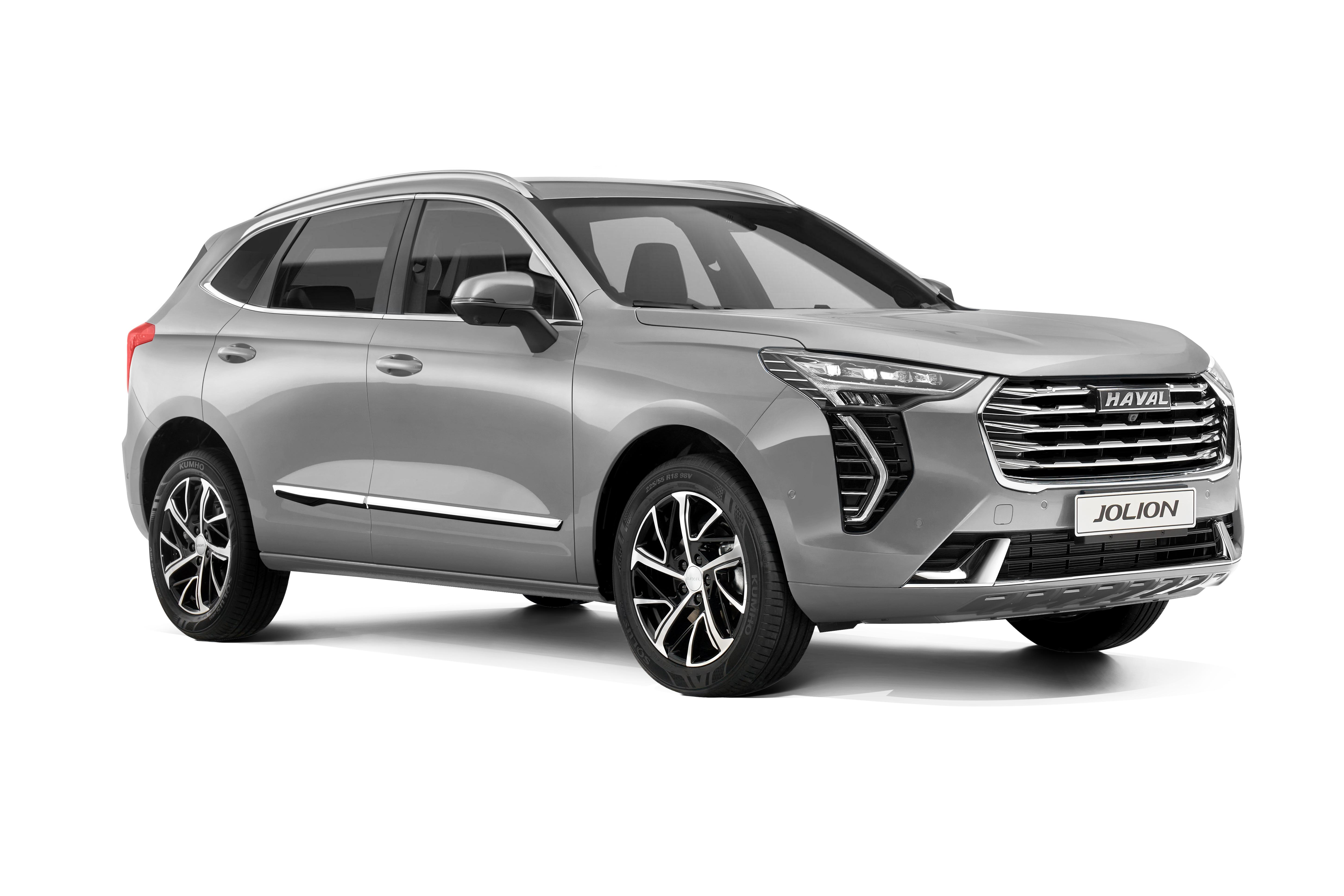 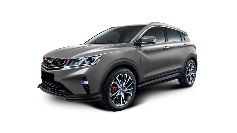 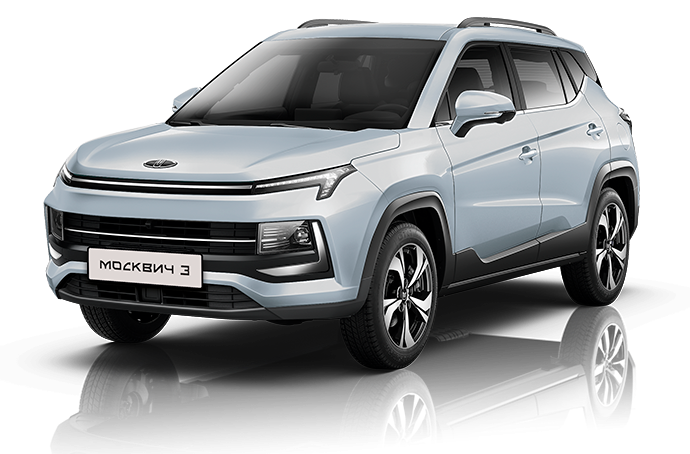 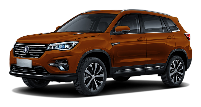 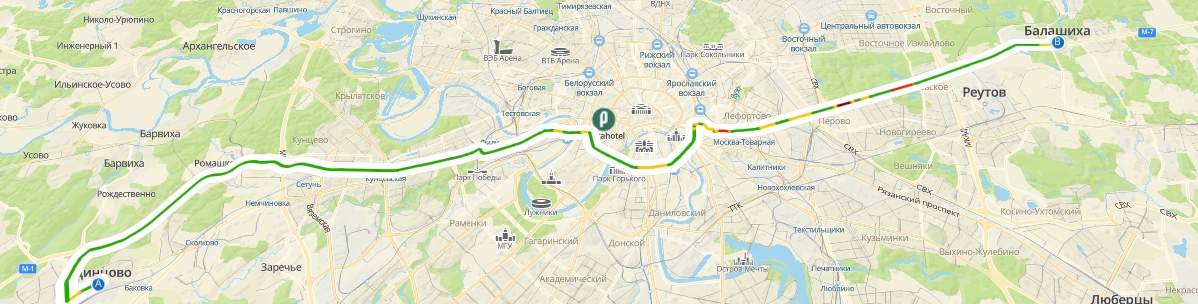 Источник: НАПИ / Национальное Агентство Промышленной Информации